كلية الزراعة - جامعة جنوب الوادي
تنسيق الحدائق (الفرقة الرابعة)
أ.د  أيمن محمد عبدالنبي رشوان
طرز تخطيط الحدائق
كلية الزراعة - جامعة جنوب الوادي
طرز تنسيق الحدائق
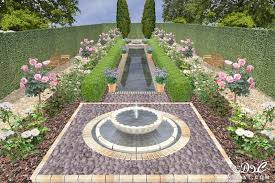 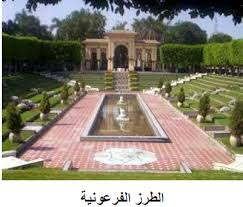 كلية الزراعة - جامعة جنوب الوادي
طرز تنسيق الحدائق
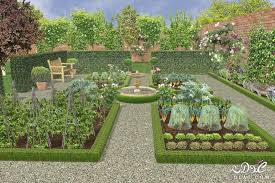 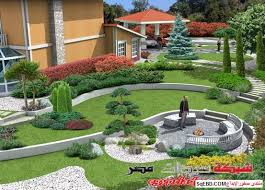 كلية الزراعة - جامعة جنوب الوادي
طرز تنسيق الحدائق
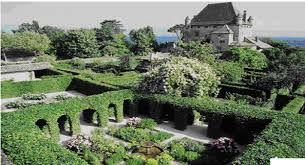 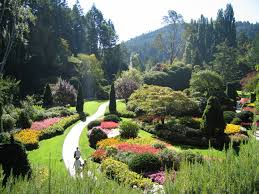 كلية الزراعة - جامعة جنوب الوادي
اساسيات تخطيط الحديقة
كلية الزراعة - جامعة جنوب الوادي
الشعور باتساع الحديقة من خلال
كلية الزراعة - جامعة جنوب الوادي
عناصر تنسيق الحديقة
كلية الزراعة - جامعة جنوب الوادي
العناصر البنائية والفنية والتجميلية فى الحديقية
كلية الزراعة - جامعة جنوب الوادي
انواع المشايات
كلية الزراعة - جامعة جنوب الوادي
النباتات المختلفة
كلية الزراعة - جامعة جنوب الوادي
خطوات تخطيط وانشاء حديقة
كلية الزراعة - جامعة جنوب الوادي
العوامل الواجب مراعتها عند تصميم الحديقة
كلية الزراعة - جامعة جنوب الوادي